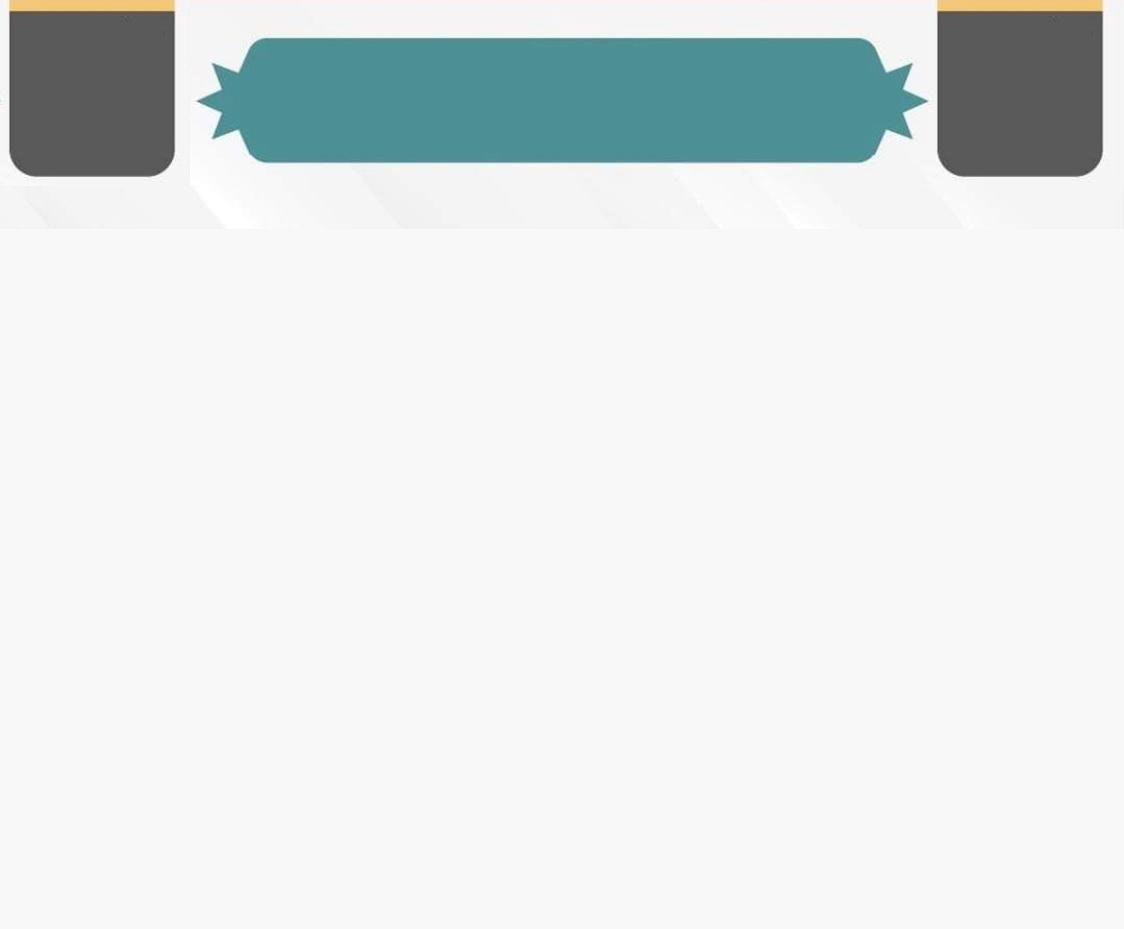 Quando o sheikh viajou para o Líbano para efetuar tratamento, no ano 1373 hégira , leu o livro ( deixe a preocupação e comece a viver) do autor americano Dale Carnegie, ficou impressionado com o seu conteúdo  e resolveu compilar um livro com o mesmo tema.
O Autor :  Abdurrahman Ibn Naasir As Sa’di (1307 – 1376 depois da Hégira) é considerado um dos teólogos islâmicos mais proeminentes na sua era; e entre os imames mais bem instruídos (no conhecimento) .
O resumo do livro "os meios que trazem benefícios  para alcançar uma vida feliz".
5
4
3
2
1
Excesso na recordação de Allah pois a recordação de Allah traz alegria e tranquilidade no coração.
Ocupar a mente em praticar boas ações diariamente, por isso não fiques deprimido com o passado nem preocupado com o futuro, pois o Profeta pedia proteção contra a angústia e a tristeza.
A ocupação com boas ações ou conhecimento que beneficia distrai o coração sobre o que deixa-te preocupado.
A excelência com as criaturas, através dos atos e das palavras, o bem não traz senão o bem e repele o mal.
A fé em Allah, o Exaltado e a prática de boas ações, a fé leva à paciência, felicidade, e contentamento com o que foi decretado por Allah.
10
9
8
7
6
Esperar o pior, porque quem assim proceder, quando ocorrer o pior irá reduzir o seu efeito.
Suplicar a Allah o Exaltado, tal como suplicar para rectificar a religião, os assuntos mundanos, e os assuntos da outra vida, tal como mencionado no dito (hadith).
Esquecer o que é passado, porque já não é possível trazê-lo de volta, e estar ocupado com isso não faz sentido e é um disparate.
Olhar para aqueles que estão abaixo  de ti, pois permite agradecer Allah pelo que tens e afasta a tristeza e a mágoa.
Enumerar os favores de Allah exteriores e interiores leva á gratidão e é uma forma de fazer esquecer a aflição.
15
14
13
12
11
A vida é curta (pois a vida na realidade mesmo se for curta ) é uma vida de felicidade e tranquilidade, portanto não deves encurtar a vida com sofrimento e agonia.
Não ocupar o tempo com assuntos insignificantes, da mesma forma que o teu objectivo é lidar com as calamidades e assuntos de grande importância, os  assuntos de menor importância têm mais prioridade em manter-se afastado deles.
Tolerar os erros dos outros e ter paciência se for prejudicado por eles, todas as pessoas cometem erros, não são infalíveis ou há coisas que  nós detestamos , portanto deve-se olhar mais para o outro lado positivo .
A convicção no coração em Allah e confiar n'Ele, (aquele que confiar em Allah, Ele será Suficiente para ele).
Não ocupar a mente com ilusões ou imaginações, pois as ilusões causam maus pensamentos e fazem com que sejas pessimista, o que é uma forma de depressão e doença.
18
19
20
16
17
Mantém-te ocupado  com o que vai  beneficiar-te, pois os assuntos prejudiciais só trazem tormento e preocupação, procura auxílio nas ações que trazem benefícios.
Não esperar agradecimento por parte das pessoas, quando tratares bem aqueles que têm o direito sobre ti e aqueles que não têm , então será uma transação da tua parte com Allah, e não estejas preocupado se eles não forem gratos para contigo.
A tua vida segue os teus pensamentos, se os teus pensamentos são benéficos para a tua religião ou sobre os assuntos mundanos,  então a tua vida será agradável e feliz, caso contrário será o oposto.
Não fiques incomodado por causa do mal das pessoas،, pois o prejuízo está sobre eles próprios, se estiveres ocupado com isso vai prejudicar-te tal como eles prejudicam-se a eles próprios.
Muita preocupação é ilusão sem nenhuma veracidade,  porque a maioria das coisas pelo qual estás preocupado , não ocorrem ,  portanto não deixes as baixas probabilidades prevalecer sobre as altas probabilidades.
21
22
Sê determinado em agir imediatamente, porque não agir de imediato irá acumular sobre ti as  tarefas por cumprir, além de outros afazeres e acabarás por estar bastante ocupado.
Organiza as prioridades, começa por aquela que é mais importante e escolhe aquela pela qual estás mais inclinado para que não fiques aborrecido ou descontente, e consulta pois não há arrependimento no aconselhamento.